FIGURE 1. Funnel plot indicating publication bias in the studies included in the meta-analyses of the association ...
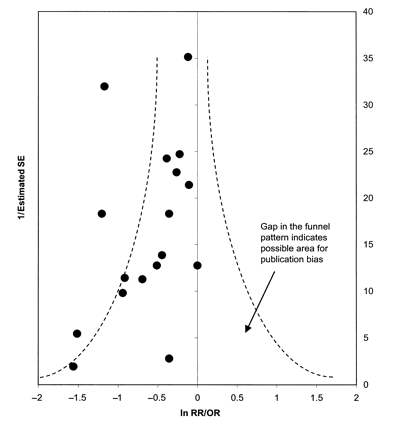 Am J Clin Nutr, Volume 72, Issue 4, October 2000, Pages 1047–1052, https://doi.org/10.1093/ajcn/72.4.1047
The content of this slide may be subject to copyright: please see the slide notes for details.
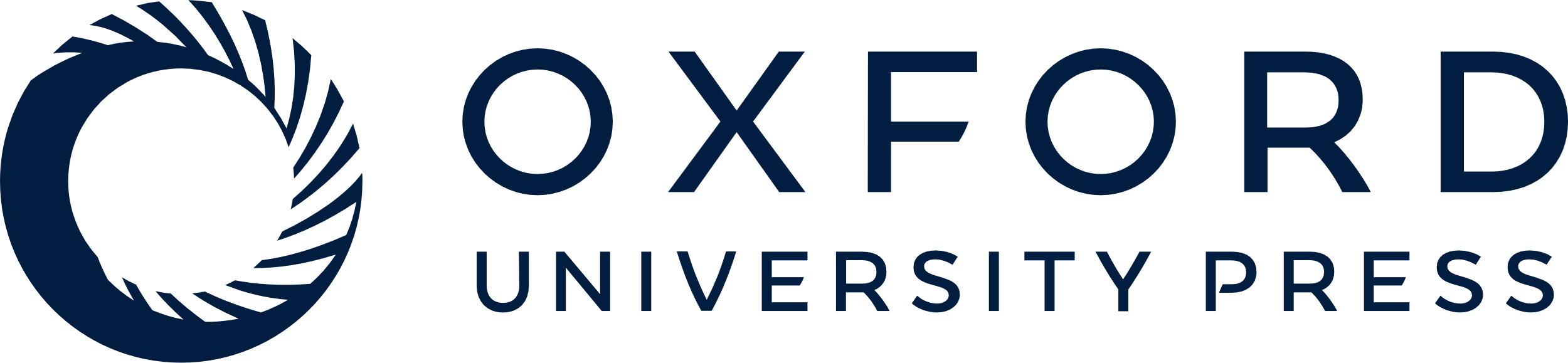 [Speaker Notes: FIGURE 1. Funnel plot indicating publication bias in the studies included in the meta-analyses of the association between garlic consumption and risk of stomach, colorectal, head and neck, lung, breast, and prostate cancers. RR, relative risk; OR, odds ratio.


Unless provided in the caption above, the following copyright applies to the content of this slide: © 2000 American Society for Clinical Nutrition]